§3: HÀM SỐ BẬC HAI
1. Nhận xét
1. Nhận xét
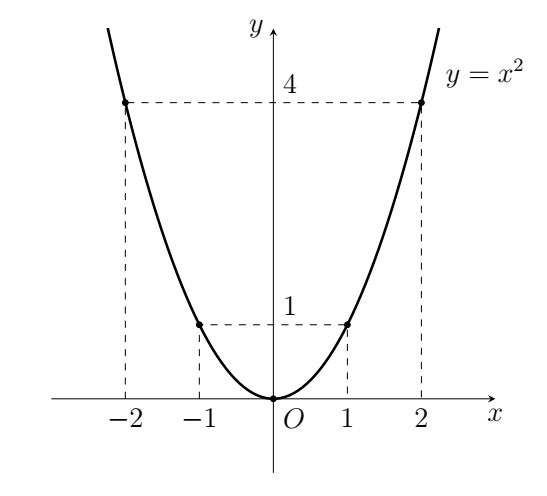 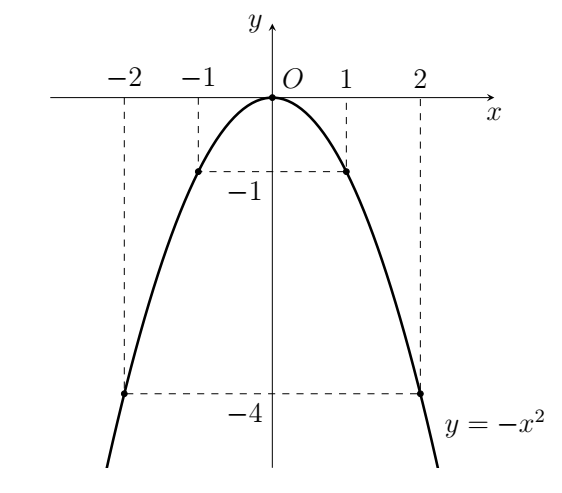 1. Nhận xét
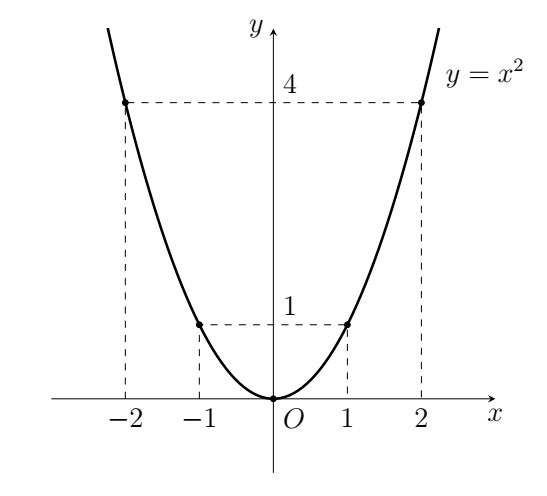 1. Nhận xét
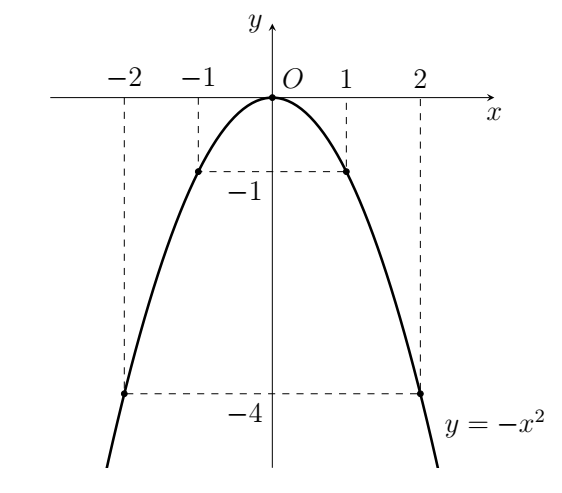 1. Nhận xét
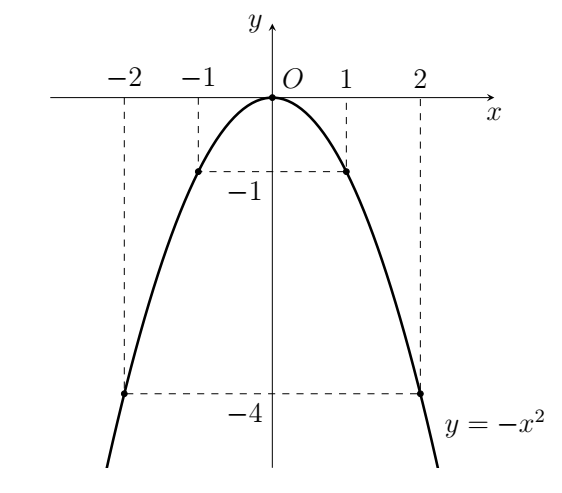 1. Nhận xét
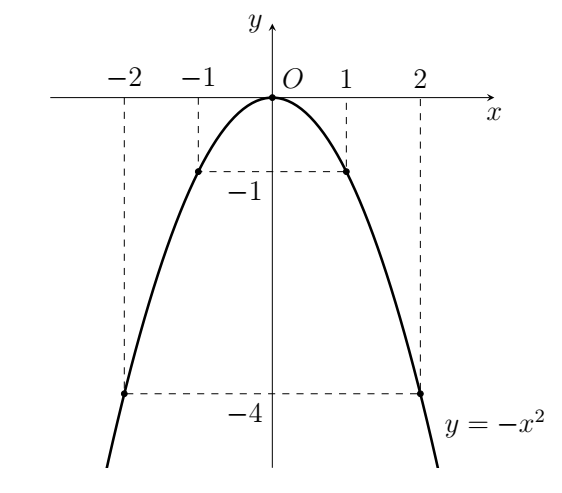 2. Đồ thị hàm số bậc hai
3. Sự biến thiên của hàm số bậc hai
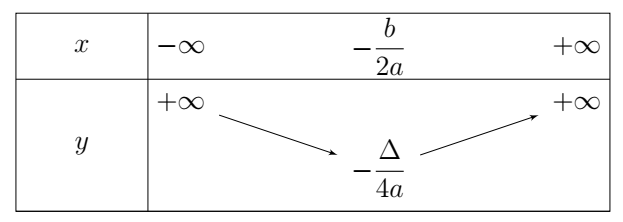 3. Sự biến thiên của hàm số bậc hai
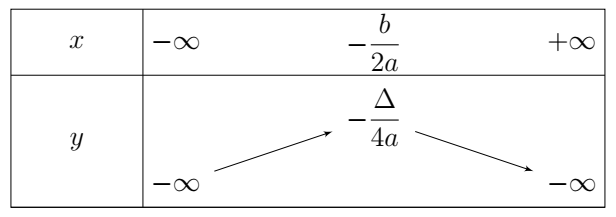 4. Xét sự biến thiên, vẽ đồ thị hàm số bậc hai
4. Xét sự biến thiên, vẽ đồ thị hàm số bậc hai
4. Xét sự biến thiên, vẽ đồ thị hàm số bậc hai
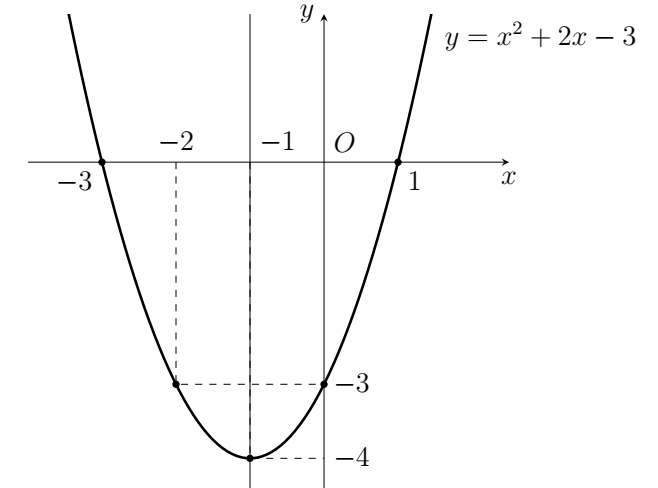 4. Xét sự biến thiên, vẽ đồ thị hàm số bậc hai
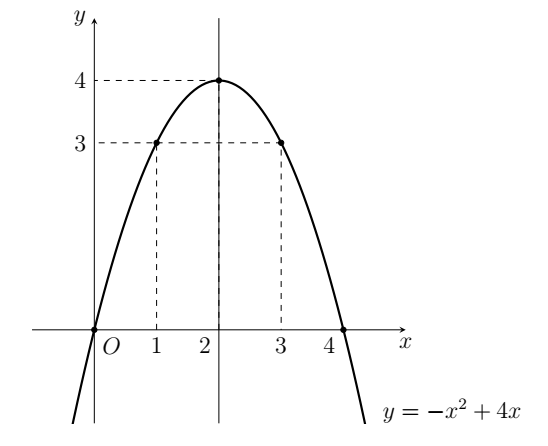